GREENentrecomp
01
02
«ΠΡΑΣΙΝΙΣΜΑ»
GreenEntrecomp
Τι σημαίνει "πρασίνισμα των ικανοτήτων";
Τι είναι αυτό;
03
04
Πώς χρησιμοποιείται;
Πώς να παρακινήσετε...
Πώς να χρησιμοποιήσετε πιο πράσινες δεξιότητες και ικανότητες;
... τους εκπαιδευόμενούς σας.
01
Τι είναι το greenEntreComp;
Η σημασία της επιχειρηματικότητας
Οι επιχειρηματίες θεωρούνται συχνά ως εθνικά περιουσιακά στοιχεία που πρέπει να καλλιεργηθούν, να παρακινηθούν και να αμείβονται στο μέγιστο δυνατό βαθμό.
Οι μεγάλοι επιχειρηματίες μπορούν να αλλάξουν τον τρόπο που ζούμε και εργαζόμαστε. Εάν επιτύχουν, οι καινοτομίες τους μπορούν να βελτιώσουν το βιοτικό επίπεδο, να δημιουργήσουν πλούτο και θέσεις εργασίας και να συμβάλουν σε μια αναπτυσσόμενη οικονομία.
Το υπάρχων entrecomp
Το EntreComp αναπτύχθηκε για να αποτελέσει de facto σημείο αναφοράς για κάθε πρωτοβουλία που αποσκοπεί στην ενίσχυση της επιχειρηματικής ικανότητας των ευρωπαίων πολιτών.
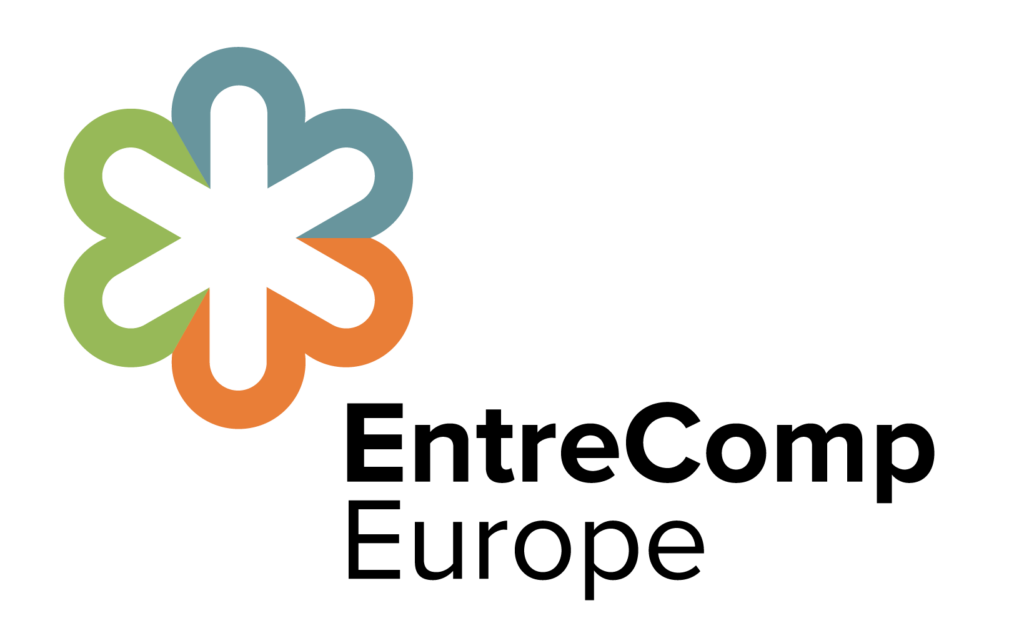 Το υφιστάμενο  entrecomp
Αποτελείται από 3 αλληλένδετους και αλληλοσυνδεόμενους τομείς ικανοτήτων:
"Ιδέες και ευκαιρίες",
"Πόροι",
"Σε δράση".
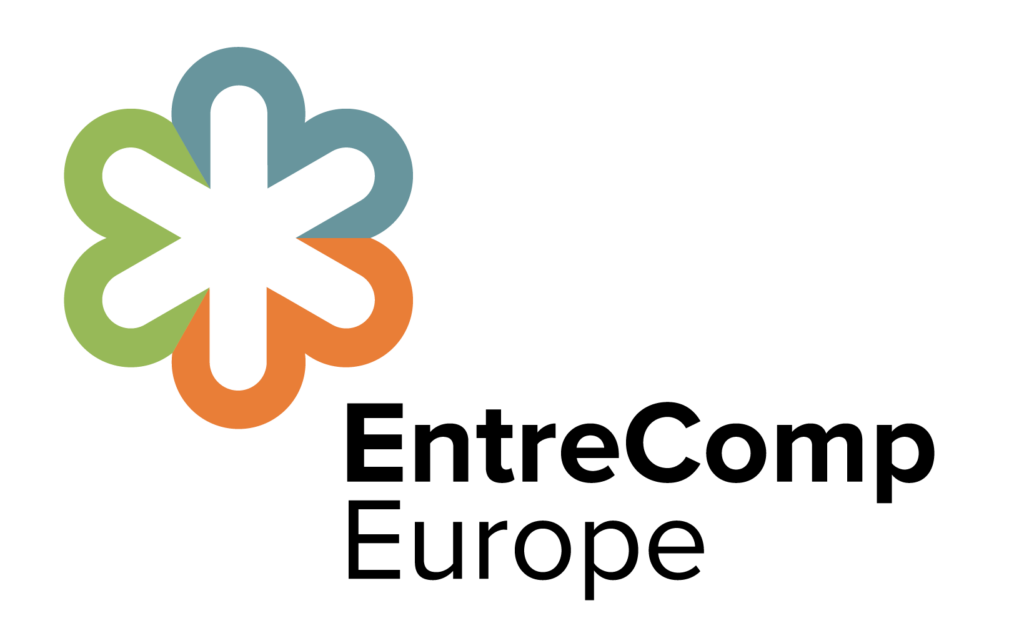 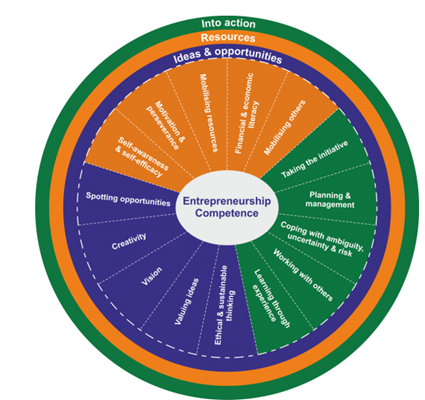 Το υφιστάμενο entrecomp
Κάθε ένας από τους τομείς αποτελείται από 5 ικανότητες, οι οποίες μαζί αποτελούν τα δομικά στοιχεία της επιχειρηματικότητας ως ικανότητας.
Σε απάντηση στην κλιματική αλλαγή, έχει αυξηθεί το ενδιαφέρον για την ανάπτυξη μιας "πράσινης" ή "χαμηλών εκπομπών άνθρακα" οικονομίας ως μέσο συμφιλίωσης της οικονομικής ανάπτυξης με το περιβάλλον.
Greenentrecomp
Γιατί να το κάνετε;
Greenentrecomp - γιατί;
Η έρευνα για τους πράσινους επιχειρηματίες μέχρι σήμερα έχει επικεντρωθεί σε μεμονωμένους πράσινους επιχειρηματίες, παραμελώντας το ευρύτερο οικονομικό και κοινωνικό πλαίσιο μέσα στο οποίο δραστηριοποιούνται.
Greenentrecomp - γιατί;
Το κίνημα της πράσινης επιχειρηματικότητας παρουσιάζεται συχνά ως ένας επιχειρηματικός τομέας με μη κερδοσκοπικά κίνητρα, ο οποίος ανήκει στη "σταθερή κοινωνική επιχειρηματικότητα".
Greenentrecomp - γιατί;
Παρόλο που η πράσινη επιχειρηματικότητα τέθηκε στο επίκεντρο του ενδιαφέροντος, εξακολουθεί να θεωρείται και να θεωρείται από πολλούς ως μια προσθήκη στην οικονομία της αγοράς που περιλαμβάνει επιχειρηματικά εγχειρήματα που απευθύνονται και ικανοποιούν τις καταναλωτικές συνήθειες των περιβαλλοντολόγων και των πράσινων ακτιβιστών.
Ως εκ τούτου, το πλαίσιο EntreComp πρέπει να επανεξεταστεί - πρέπει να ενσωματώσει και να αντανακλά τους πράσινους στόχους της εποχής μας.
Greenentrecomp
Γιατί να το κάνετε;
Δεν αρκεί να υπάρχουν κάποιοι πράσινοι επιχειρηματίες - αντίθετα, κάθε επιχειρηματίας πρέπει να ενσωματώνει περιβαλλοντικούς και οικολογικούς παράγοντες στην επιχείρησή του από την αρχή.
Greenentrecomp
Γιατί να το κάνετε;
Αν και επηρεάζεται από τη φορολογία άνθρακα και άλλα μέτρα πολιτικής, η έμφαση για την επαγγελματική εκπαίδευση και κατάρτιση θα πρέπει να δοθεί σταθερά στην "οικολογική" ανάπτυξη των επιχειρηματικών δράσεων της επόμενης γενιάς επιχειρηματιών.
Greenentrecomp
Πώς να το κάνετε;
Η οικολογική αναβάθμιση του EntreComp, ως το βασικό σημείο αναφοράς για την εκπαίδευση στην επιχειρηματικότητα, αποτελεί πλέον ένα ουσιαστικό πρώτο βήμα.
Greenentrecomp
Πώς να το κάνετε;
02
«πρασίνισμα»της επιχείρησης
Η Ευρωπαϊκή "πράσινη συμφωνία"
Η Ευρωπαϊκή Πράσινη Συμφωνία θέτει φιλόδοξους στόχους για την Ευρώπη έως το 2050 ως στρατηγικό πλαίσιο που αποσκοπεί στο να καταστεί η Ευρώπη η πρώτη ήπειρος με ουδέτερο ισοζύγιο άνθρακα.
Οι χώρες δεν χρειάζονται απλώς περισσότερους επιχειρηματίες, αλλά περισσότερους πράσινους και βιώσιμους επιχειρηματίες που θα προωθήσουν τη μετάβαση προς μια κυκλική οικονομία.
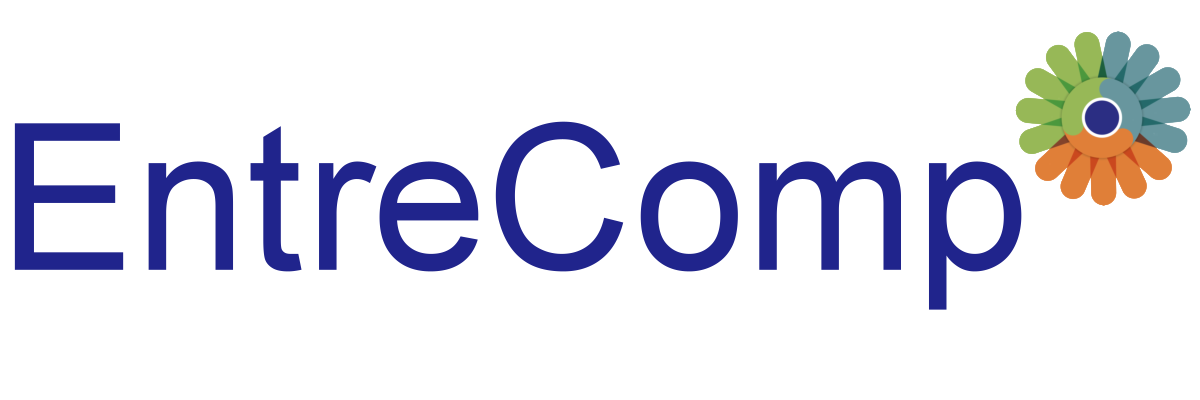 Η Ευρωπαϊκή "πράσινη συμφωνία"
Το «πρασίνισμα» του EntreComp και η αποσαφήνιση των νέων κυκλικών επιχειρηματικών μοντέλων αντιπροσωπεύει μια περαιτέρω και σημαντική ενίσχυση των βασικών ικανοτήτων στο iVET και στο cVET.
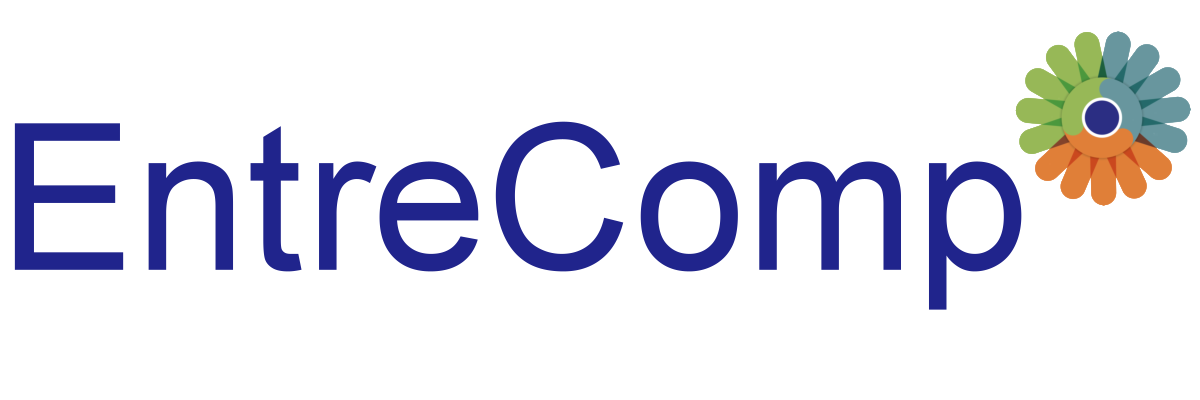 Ερμηνεύστε και περιγράψτε με δικά σας λόγια τα οφέλη και τη σημασία του GreenEntreComp.
δραστηριότητα
60 λεπτά
03
πώς να χρησιμοποιήσετε το greenentrecomp;
ΤΑ ΠΑΡΑΔΕΙΓΜΑΤΑ ΤΟΥ "ΠΡΑΣΙΝΟΥ" ΤΟΥ ENTReCOMP
Περιγραφικό στοιχείο "Πράσινο":
Ξεκινήστε διαδικασίες που δημιουργούν αξία και θετικό κοινωνικό αντίκτυπο. Αναλάβετε προκλήσεις. Να ενεργείτε και να εργάζεστε ανεξάρτητα για την επίτευξη βιώσιμων στόχων, να τηρείτε τις προθέσεις σας και να εκτελείτε τις προγραμματισμένες εργασίες.
Αρχική περιγραφή:
Ξεκινήστε διαδικασίες που δημιουργούν αξία. Αναλάβετε προκλήσεις. Να ενεργείτε και να εργάζεστε ανεξάρτητα για την επίτευξη στόχων, να τηρείτε τις προθέσεις σας και να εκτελείτε τις προγραμματισμένες εργασίες.
Δημιουργία νέων πιο "πράσινων" περιγραφών και ικανοτήτων χρησιμοποιώντας τις υπάρχουσες από το έντυπο EntreComp.
δραστηριότητα
30 λεπτά
04
Πώς να παρακινήσετε τους εκπαιδευόμενούς σας;
Η ανθρωπότητα αντιμετωπίζει μια σειρά συστημικών οικολογικών προκλήσεων: κλιματική αστάθεια, επισιτιστική ασφάλεια, εξάντληση των ωκεανών, συσσώρευση τοξικών αποβλήτων και εξάντληση των φυσικών πόρων.
Πώς να κινητοποιήσετε
Εξηγήστε τη σημασία
Αντί να σκεφτόμαστε να μειώσουμε όσο το δυνατόν περισσότερο το αρνητικό αποτύπωμα του ανθρώπου, γιατί να μην σχεδιάσουμε ένα θετικό αποτύπωμα;
Πώς να κινητοποιήσετε
Ο νέος τρόπος σκέψης
Οι πράσινοι επιχειρηματίες μπορούν να βρουν νέες θέσεις εφαρμόζοντας
νέα σκέψη και νέες τεχνολογικές προσεγγίσεις στις τρέχουσες πρακτικές.
Πώς να κινητοποιήσετε
Νέος τρόπος σκέψης
Η πράσινη δημιουργική επιχειρηματικότητα σημαίνει να βλέπει κανείς τις κύριες δραστηριότητές του ως μια δύναμη για το καλό, να θέλει να αλλάξει τον κόσμο και να έχει τον μέγιστο δυνατό κοινωνικό αντίκτυπο.
Πώς να κινητοποιήσετε
Η πορεία προς τα εμπρός